Volunteer and staff support
Teamleader
Training overview
Welcome and introduction
Basic information disastermanagement
Framework of support
before
during
after
Teamleader´s responsibility
How do disaster affect health?
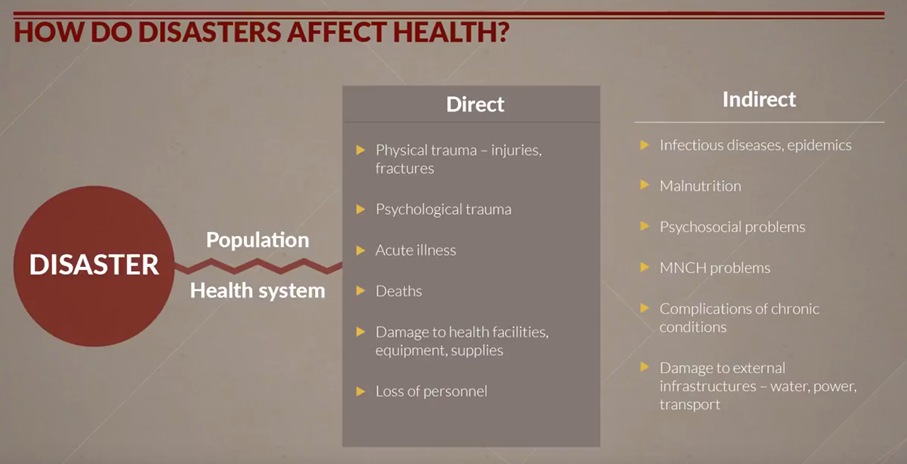 IFRC 2018
Disastermanagement
Disastermanagement refers to all efforts to deal with a disaster before, during and after it has occured
Effective command, control and coordination must be available at any time
Interagency and intergovernmantel coordination is crucial
It is important to provide an authoritative account of what is going on as soon as possible
Disastermanagement
Clear roles and responsibilities should be agreed in advance
Access to the support of colleagues as well as a plan to care for volunteers and staff is vital
Disastermanagement is a major element in enhancing wellbeing of all affected groupt (beneficiaries and helper)
Knowing the organisation´s contingencies ensures the proper deployment of ressources
Framework of support – before - general
Establish and use communication structures
Communication during a crisis shall be taken in three steps:
establish a trustful relationship
explore need and listen carefully
collabortate with the affected people in order to cope with immediate needs
Guiding principles are
empathy, respect, genuineness
sincere, positive regard and trying not to be judgemental
empower the affected people
try to maintain confidetiality
Framework of support – before - general
Apply recruitment and selection priniciples
Establish terms and conditions/job descriptions for volunteer and staff work
Identify and recruit volunteers and staff who understand the culture of the affected population
Balance gender and include representatives of key cultural and ethnic groups
Establish a code of conduct and ethical guidelines
Give information about the minimum required standards of behaviour
Framework of support – before - general
Establish a registration procedure for volunteers 
Ensure that an appropriate insurance policy is in place for volunteers
Prepare the reimbursement of expenses related to their volunteer engagement

For more - see modul „Spontaneous volunteers“
Psychosocial support – excursus
PSS enables people to draw on their own resources, it enhances to restore normality after adverse experiencies
Provide support according to the five essential elements of psychosocial support
Ensuring safety
Connectedness
Self- and community efficacy
Calming
Mantaining hope
Group work
Five essential elements of PSS (Hobfoll 2007)
Safety – create a safe place for helpers, establish trustful relationship
Connectedness – help them to connect to each other (teammembers, teamleader,…)
Calm – distance to the  event (breaks, calm spaces,..)
Self- and collective efficacy – help them to see what they achieved, see the whole picture
Hope – positiv feedback, party, fun
Psychosocial support – before
Experience
Give them an overview about what they will undergo during disaster response (what will they see, feel, hear,…). 
Try to prepare them that sometimes it is hard to work after a disaster or an emergency. They will hit into scenarios and see injured, wounded people, people in need, children without any familiy member,… Things they have never seen before.
Try to shut down unrealistic or to idealistic expectations
Psychosocial support – before
Psychoinformation
Acknowledgement and recognition of the (shocking) experience
Which reactions are normal? When are they a cause for concern?
Promotion of help-seeking behaviour
Basic information about stress
Stress is the mind and body´s reaction to real or imagined threat or event.
Stress is a normal reaction to a physical or emotional challenge and occurs when demands are out of balance with resources for coping.
Stress
Signs of stress
Physical signs, e.g. stomach ache, tiredness, headache,  
Mental signs, e.g. lack of concentrating, losing track of time, confusion
Emotional signs, e.g. anxiety, being sad, feeling useless 
Spiritual signs, e.g. life seems point-less
Behavioural signs, e.g. alcohol abuse, trouble sleeping, appetite changes
Interpersonal signs, e.g. withdrawn, in conflict with others
Stress
Types of stress
Normal stress (general, day-to-day) – everyone has this kind of stress – no intervention is required
Cumulative stress – occurs when the sources of stress continue and interferes with regular patterns of functioning
Critical stress (post traumatic stress)
Psychosocial support – before
Establish a Peer support system
Formal: support given by trained colleagues from the same field of work
Informal: any support given by colleagues
consists of a good structure, selection, training and supervision of peers, teamleaders and regular meetings, good documenttation and monitoring, evaluation
Mental health professionals as support for peers
Disastermanagement
Call in your crisis management team and set up a base, ensure your own basic safety, evacuation routes, food, etc.
Send out a team to conduct a rapid assessment of needs and capacities. Use your psychosocial response plan to get feedback quickly in oder to plan your first intervention.
Plan what activities are needed immediately and those that can come later and work out which helpers are needed - members of the community/ community leaders/volunteers/trained PSS personnel/mental health professionals. 
Involve all relevant groups and stakeholders in planning for psychosocial care and support.
Framework of support – before – briefing
give information about the organization and the work
scale and the nature of the emergency
his part and responsibility to the common picture
where to register, food, drink, shift, breaks, team-meetings, support, debriefing, go-home
provide a psychosocial briefing and give information about what staff and volunteers can do in order to prevent and release stress
prepare some written information about stress, his impacts and 
give information about self-care and coping strategies
Self-care and coping strategies
Setting goals and make a plan to accomplish them
Try to keep on regular routines
Talk about experiences
Get enough rest and sleep
Limit your intake of alcohol, tabacco,... avoid coffee before going to sleep
Eat healthy food and try to keep regular meal times
Keep in touch with loved ones
Play games or sports and take time for fun
Consciously try to relax by doing things you enjoy, such as yoga
Seeking help from others
Trying to make sense of what happened
…
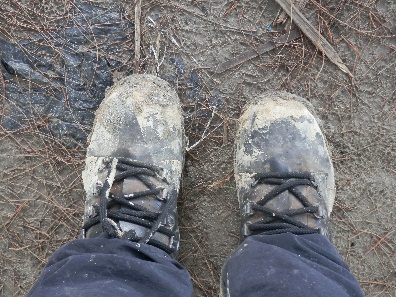 Framework of support – before – working environment
give identification material (ID-Cards, vests, T-shirts, caps)
create a safe working environment (physical and mental health) for all and share the information how to stay safe
if necessary give protecting materials (shoes, vests,…)
ensure reasonable working hours
include staff and volunteers in day-to-day planning, if possible
Framework of support – during- PSS
establish routine meetings for all staff and volunteers, if possible with a psychosocial support person
ensure that information material is available in several formats
activate peer support network
Ensure procedures and communicate the access for confidental psychological support
Framework of support – after - PSS
provide team and individual reflection
give feedback and appriciation to their work
re-connect them with their relatives and assist in moving back into everydays life
invest time to listen to volunteer and staff for their lessons learned
give information about available supporting services
to those who are particularly traumatised offer additional (confidental) psychological support
Teamleader´s responsibility
be proactive to create a culture of mutual team support
encourage staff and volunteers to use self-care strategies for their wellbeeing
ensure that staff and volunteers know the support structures and that low-threshold service is available
be able to recognise staff and volunteer who are stressed
give special attention to volunteers exposed to critical events
be available for supervision or private conversation for volunteers to seek support
be trained to individual and group psychological first aid
Teamleader´s responsibility
ensure that every volunteer, incl. unaffiliated, will be registered
ensure that the team cohesion is good, show appreciation and let them know, that they are all valued members of the team
ensure the every person will be used on its competencies
encourage that work can be carried out in pairs to look out for each other
ensure that staff and volunteers take breaks and time away from the emergency to rest (rest and relaxation policies)
try to rotate the ones who are performing in difficult tasks into less stressful work
Interventions
Psychosocial first aid
See Module PSS_PFA
Peer support
Formal: a support, given by trained colleagues from the same field of work
Informal: any support given by colleagues

Consists of a good structure, selection, training and supervision of peers, teamleaders and regular meetings, good documenttation and monitoring, evaluation
Mental health professionals as support for peers
Peer support  is always more than one intervention!
Prevention
On Scene support
One on one interview 
Operational debriefing
Thank you and parties
Interventions – Peer support
On-scene-support
Provide pre-demobilizations for those entering the scene at the recovery stage.
It may be necessary to be “on scene” to provide immediate support. It may also (or alternatively) be useful to provide defusing at a defined point.
Provide informal talks and structured debriefing for those leaving the scene.  It is a procedure which allows personnel the opportunity to acknowledge their reaction before going home.
Interventions – Peer support
On-scene-support
Peers at the site in break room, do also work there but not too stressful tasks 
They have to have a look on the circumstances and be available in the breaks
Not confronting anybody, not take anybody out of work, not enforce talking/Emotionality during work
Provide written handouts for self care.
Support of managers/teamleaders in caring for staff and volunteers
Interventions – Peer support
One-on-one – Peer support interviews
offer individual consultations upon the end of an assignment for all staff and volunteers
Peers should be available confidential and in an easy way

Facts  (understand what has happened, get the whole picture)
Feelings (regulate feelings-help protect him herself-regain control, what went not so well and why, what was difficult)
Future (plan for immediate shortterm coping-positive future orientation-focus on what went well? What have I learned for the future? How can we support each other?)
Interventions – Peer support
(operational) Debriefing
is a post-event discussion with an operational character
the main objective is determining the facts
is important for completing the puzzle to avoid the repeating of mistakes
enhances the group cohesion and mutual support, as well as the understanding of the event
Focus on group cohesion
Interventions – Peer support
Aftercare
Provide informal meetings to show staff and volunteers and give them appraisal of their work and signs theat they and their work have been valued.
Preliminary risk assessment by peers
Timely referral to professionals
Interventions - other forms of support
Thank you letters
Certificates
Thank you visit by VIP´s
Thank you party
Thank you concert
Pictures painted by children in breakroom for helpers
…